Welcome all
A special lecture on 
‘Transfer of Learming’
Delivered By..
Prof. Raju Singha
Asstt. Prof.
Dr. Meghnad Saha College
What is Transfer of Learning?
Many of the things we do or perform in day-to-day life are often influenced by our previous experience of learning.The learning of addition and subtraction helps a child in learning multiplication and division. Learning of Mathematics helps in solving numerical problems in Physics.
The carry over of habits of thinking, feeling or working of knowledge or skills from one learning area to another usually referred to as the transfer of learning.Transfer of Learning stands for a special mechanism or process in which a person’s learning in one situation is carried over or transferred to other situations.
Definations of Transfer of Learning
For having an adequate understanding of the term transfer of learning.We may consider the following definations:
B.L.Bigge(1964): “Transfer of learning occurs when a person’s learning in one situation influences his learning and performance in other situations.”
2.   H.C.Ellis(1965): “Transfer of learning means that experience or performance on one task influences performance on some subsequent task.”
3.   K.Lovell (1970): “Transfer of learning is the effect which some particular course of training has on learning or execution of a second performance.Such an effect may be of a helpful nature or it may hinder.”
Types or Forms of Transfer of Learning
Depending on the learning situations faced by the learners,the following transfer may occur:
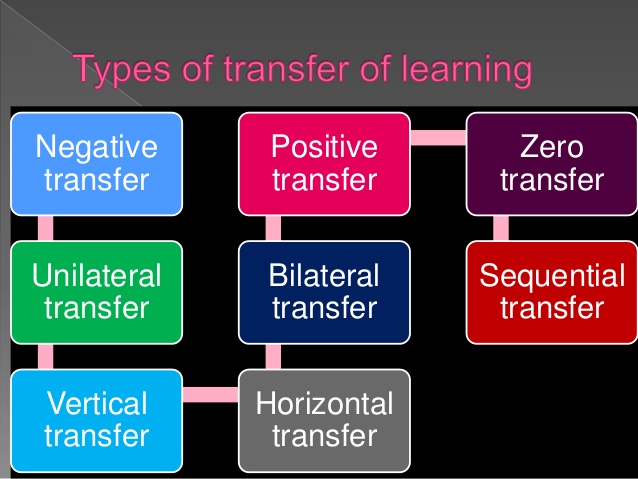 Positive Transfer of Learning
Learning Hindi may help a student learn Punjabi or Gujrati.

2. Learning to drive Maruti 800 may help an individual to drive Hyundai or BMW car.

3. Learning to play badminton may help an individual to play Table Tennis and Lawn Tennis.
Examples:
Transfer of Learning is said to be positive when the learning or training carried out in one situation proves helpful to the learner in another situation.
Negative Transfer of Learning
One’s regional language or mother tongue may create problem in one’s learning the correct pronunciation and intonation  related to one’s national or foreign language.

2.    Having learned to drive on the right-hand side the tourists from Japan or USA may find it difficult to drive in India or UK where vehicles are to be driven on the left-hand side.
Examples
Transfer of Learning is said to be negative when learning or training in one situation hinders,interferes or weakens the learning in another situation.
Zero Transfer of Learning
Learning History may neither help nor hinder the larning of Economics.

Learning to play football may noy help or hinder learning to play Volleyball.

3.    Learning to play Guitar or Sitar neither helps nor hindrs one’s performance in her cooking or laundry class.
Examples
Transfer is said to be ‘Zero’ when learning or training in one situation does not have any significant influence over the learning or training in another situation.
Lateral Transfer
Examples
It is the most common form of transfer  to occur. Suppose a child has been taught the addition and subtraction and he understands that 15-8=7 in the context of beads or blocks or other subjects used in the classroom by the teacher, it is hoped this understanding would transfer to other situations.
The  child at home removes 8 apples from a basket containing 15 apples and understands that there would be 7 left. This is an example of lateral transfer. In this case the child has made use of the understanding and skill learnt in the school in learning situations outside the school.
Bilateral transfer
Examples
The human body is divided into two laterals; right and left. When training imparted to one lateral automatically transfers to another lateral,we call it bilateral transfer.
It is our common experience that we train our right hand in writing. The training of right hand automatically transfers to left hand. We can also write with our left hand.
Sequential Transfer
Examples
The contents of the subjects of school curriculum are divided into sequent units. One idea leads to another and both ideas have some relationship to the third idea to be taught.
The positive facilitation of present learning through past learning is sequential transfer. The learning about Addition helps to make Multiplication.
Vertical Transfer of Learning
Examples
The knowledge about addition, multiplication,subtraction and divide helps to solve algebra.
Vertical transfer of learning implies facilitating the higher behavioural level in vertical manner by the lower level of learning.
Horizontal Transfer of Learning
Examples
Lateral and sequential transfer are called horizontal transfer of learning. When the learning take place from one situation to another into same difficulty level or same category, is called horizontal transfer of learning.
When a learning from one situation transfer to another situation with same difficulty and category.
Theories of Transfer of Learning
A. Theory of mental Discipline
B. Theory of Identical Elements
C.Theory of Generalization
Educational Implications of Transfer of Learning
Role of Teacher in Transfer of Learning
The End 
Thank You